Week 11 Summary
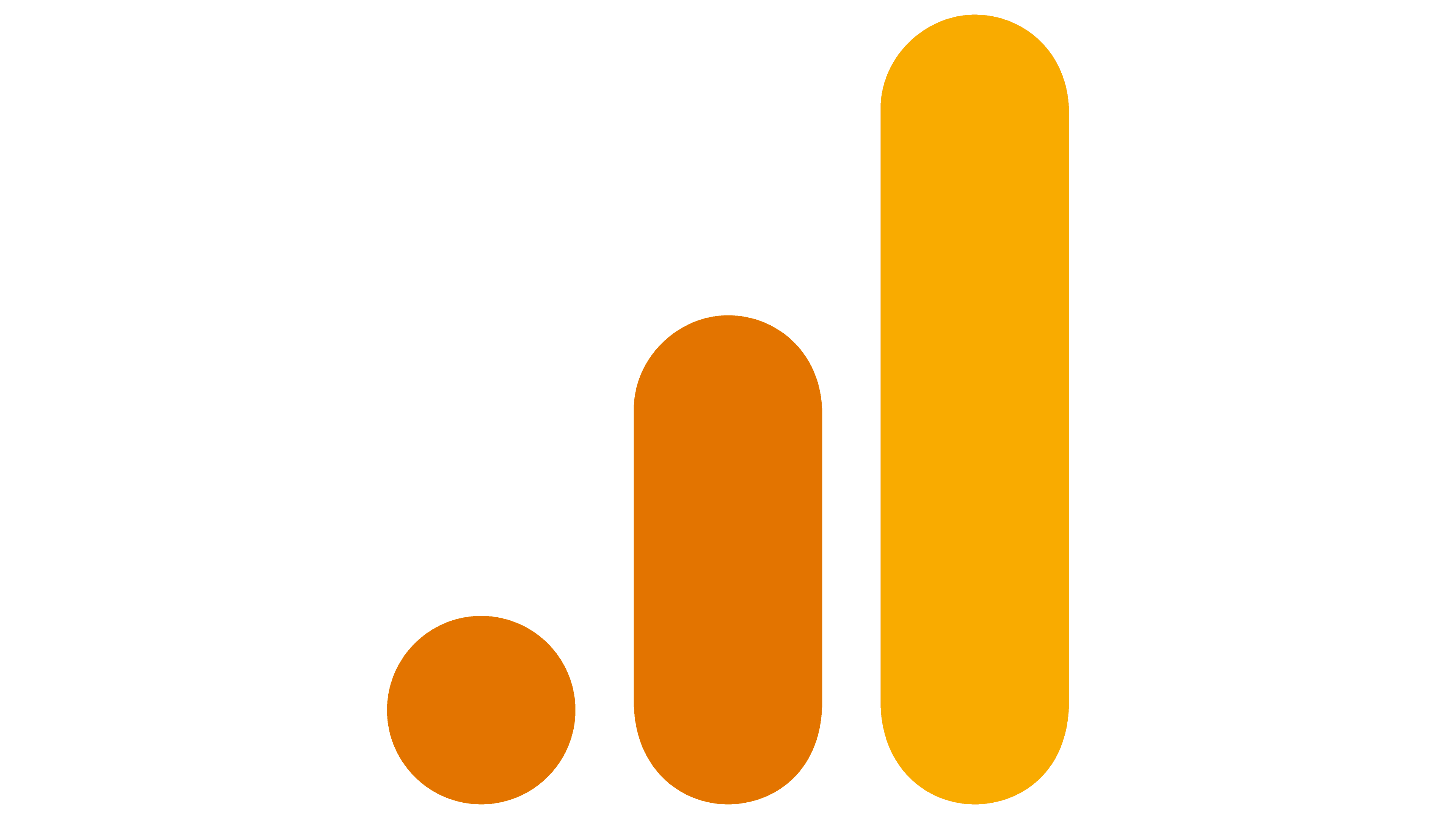 Group H: Edward Reali, Paul Trinh
Web AnalyticsRecap
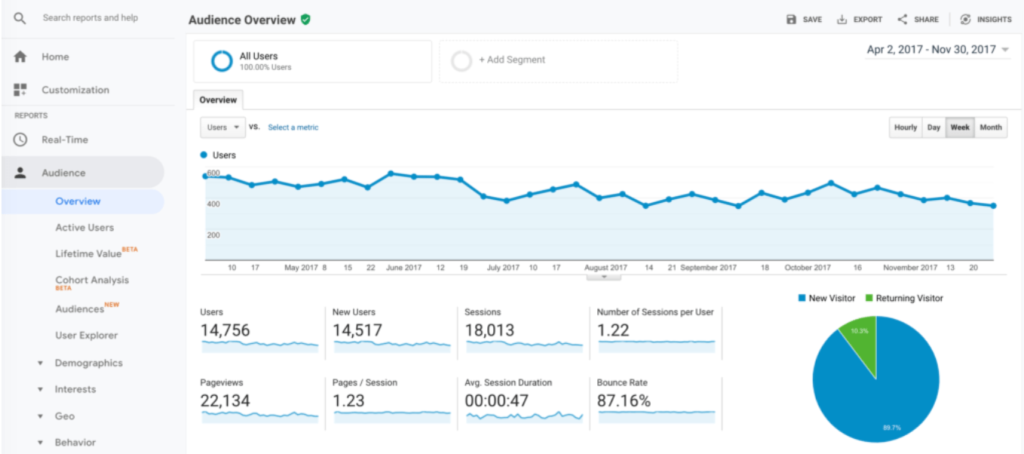 Google Analytics
Powerful freemium web suite for analyzing website traffic
Most widely used web analytics platform
Ability to connect to virtually any website
Demo feature with a real google merchandise website
Demographic analysis such as location, gender, device type
Historical and live data options
Audience Overview Metrics
Machine Learning
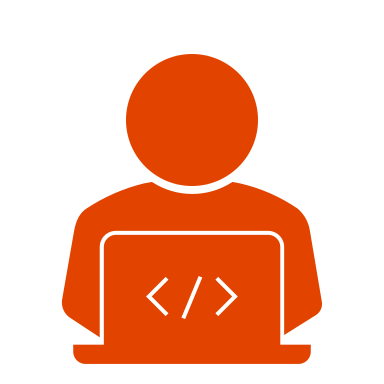 Inter-disciplinary field using computer science and algorithmic processes to gain insights from structured and unstructured data.
Companies use machine learning models every day to predict consumer behavior, risk, retention, demand and more.
Models
Models take in parameters and data and output results based off specific training for the data being analyzed
Types of learning
Discussion of the reading material
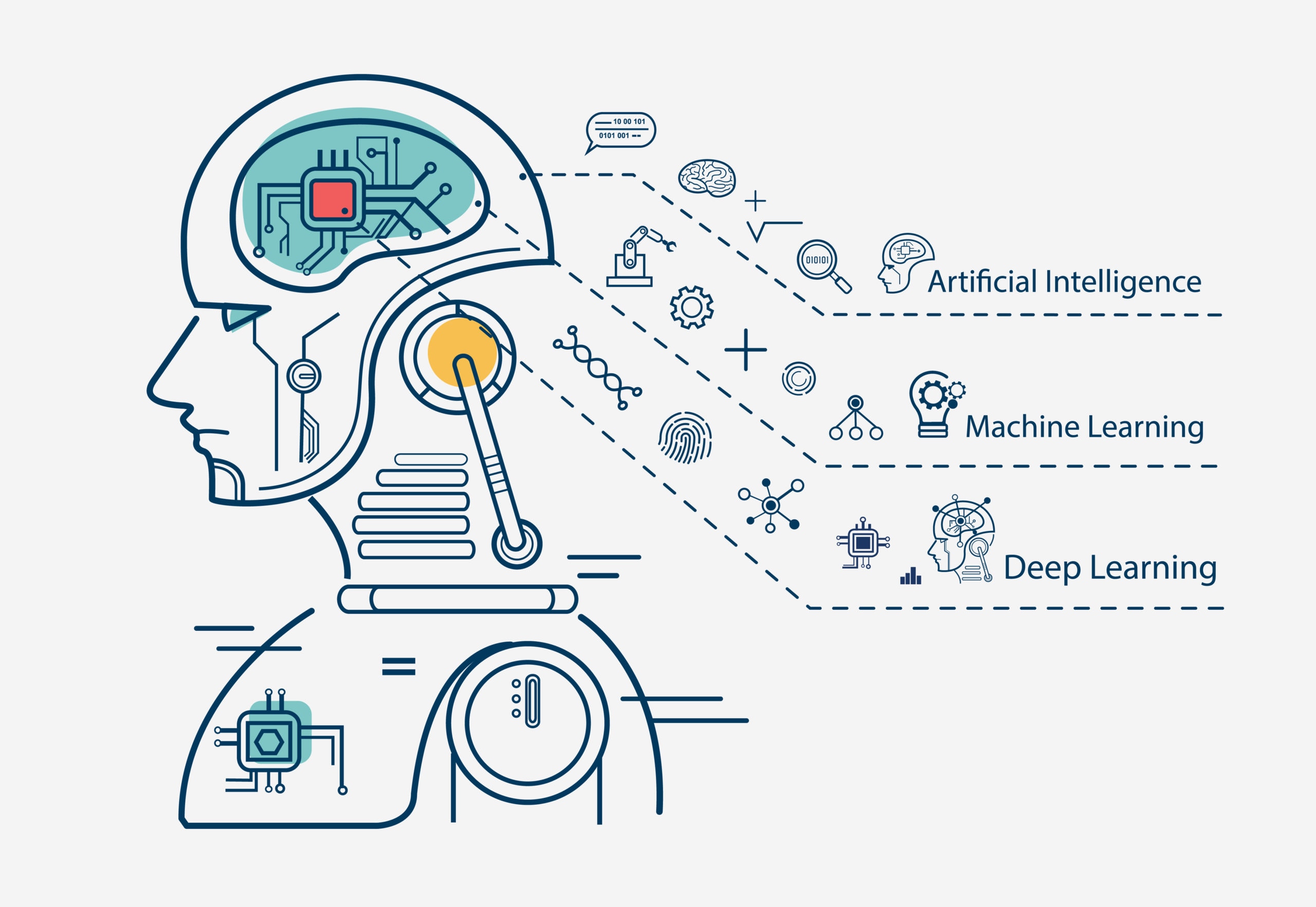 6 Common Machine Learning Applications for Business
Consumer lifetime modeling, can help businesses to understand their most loyal customers, to predict revenue and targeted advertising
Churn modeling, can help to identify customers that might stop engaging, can be employed with a retention strategy of targeted rebound campaigns
Recommendation engine, companies like Netflix and Amazon are built off this and revenue and engagement can be increased by recommending what someone wants based off patterns which then results in less churn and more engagement
Summary/Conclusion